Motions Practice & Obtaining Records
Stacy Schleif, Esq.
Amir Shaikh, Esq.
Obtaining Records
Court records
 DCF LINK records
 Education records
 Medical records
 Drug treatment records
 Another party’s records
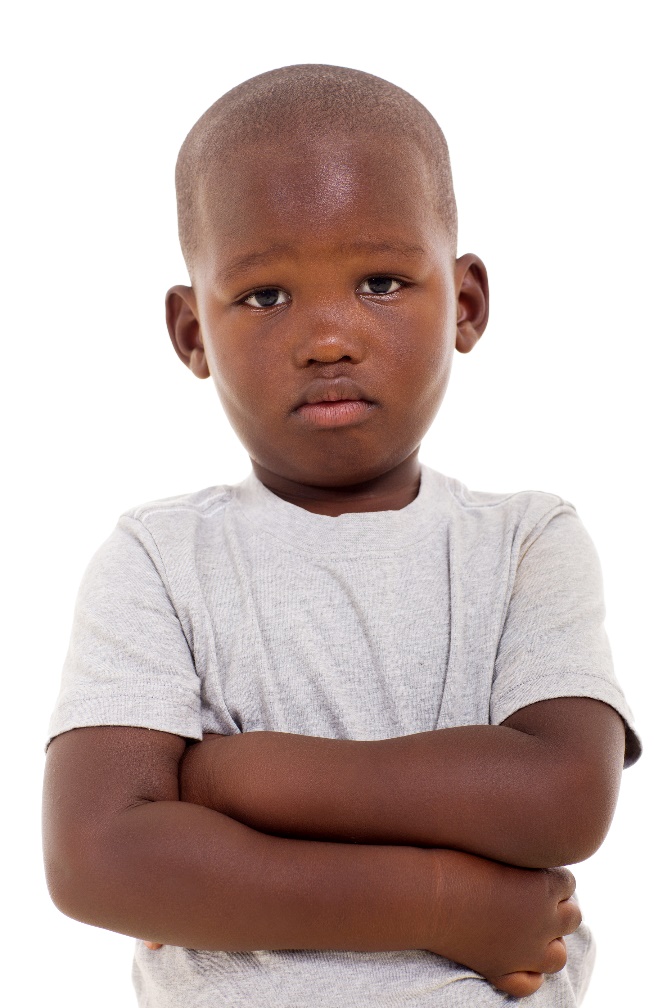 Court Records
Application for Order of Temporary Custody
Social worker affidavit
Neglect petition
Summary of Facts
Social Study
Status reports
Psychological and/orPsychiatric Evaluation reports
Motions
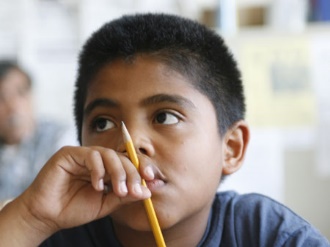 Important DCF Records
Investigation Protocol
LINK record (running narrative)
Structured Decision-Making tools
Case Plan
Multi-Disciplinary Evaluation (MDE) reports
Administrative Case Review (ACR) reports
Service provider reports
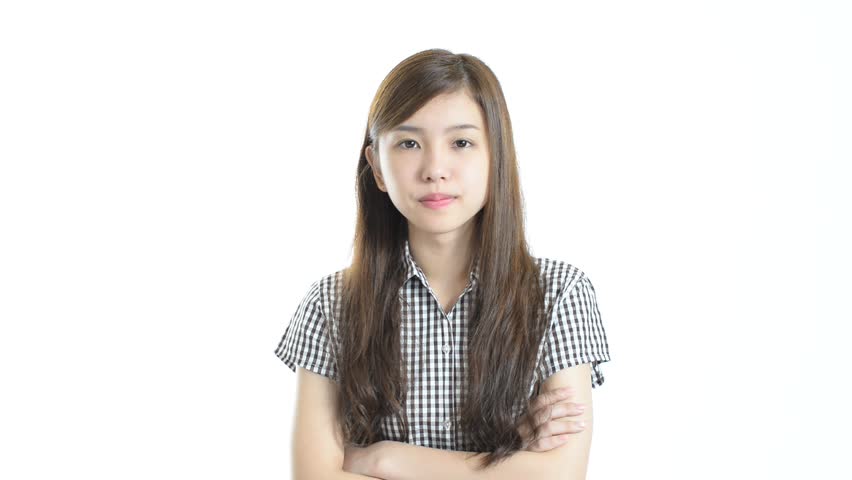 What documents are part of the record 
for purposes of an OTC trial?
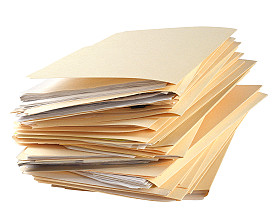 OTC Practice/Documents
Statements of child to mandated reporter are admissible. CGS 46b-129(g)  
Affidavit is subject to objection of any party, either in whole or in part.  

Documents are subject to applicable Rules of Evidence and Practice Book provisions. Evid. Code 1-1
You represent a 14 year-old. DCF is asking court to take judicial notice of a prior case that involved injury to your client’s sibling.  DCF is also asking to preclude evidence that contests facts from the previous case.  
Your client wants to go home. Do you have a basis to object to these requests by DCF?
Court may take judicial notice of a previous case between the same parties, and ordinarily, a party may challenge facts from the previous case.

Judicial notice not taken of the “fact” of injury causation; rather judicial notice taken of other decision, which included factual findings. 

Collateral estoppel prohibits re-litigating those findings. 

				In re Jah’za G, 141 Conn.App. 15 (2013)
Motions to Strike / Hearsay Exceptions
Statement to mandated reporter
Business duty to report (business records exception)
Statement for medical treatment
Spontaneous utterance
Not offered for truth, but as evidence of knowledge (verbal) beyond what is developmentally appropriate
Six year-old child client made statements to in-home
service provider that her guardian “touches her at night, 
gets in bed with her, and spits glue.”  She did not repeat the disclosure to the DCF SW at a school interview.  

Can you get statements into evidence at OTC trial?
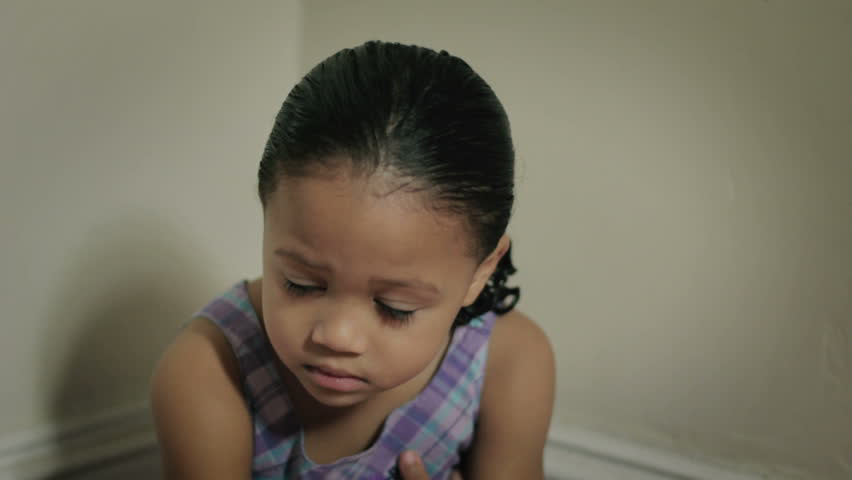 At OTC trial, credible hearsay evidence re: statements of the child made to a mandated reporter or to a parent may be admitted upon a finding that the statement is reliable and trustworthy and that admission is reasonably necessary.
Statement by a mandated reporter under oath may be admitted without the need for the mandated reporter to testify provided it: 
(1) was provided at the preliminary hearing and promptly upon request to any counsel; 
(2) reasonably describes the qualifications of the reporter and the nature of his contact with the child; and 
(3) contains only the direct observations of the reporter, and statements made to the reporter that would be admissible if s/he were to testify and any opinions reasonably based thereupon. 

If a party gives notice at the preliminary hearing that he intends to cross-examine the reporter, the reporter shall be made available for such examination at the contested hearing.
								
See CGS 46b-129(g)
Statements of a Child
In re Tayler F., 296 Conn. 524 (2010)
Testimony re: child’s statements regarding neglect permitted through residual hearsay exception where child “unavailable” 
“Unavailability” established by testimony regarding negative impact/psychological harm that testifying will have on children 
Determination must be based on evidence specific to child & circumstances, not generalized presumption that testifying is per se harmful.
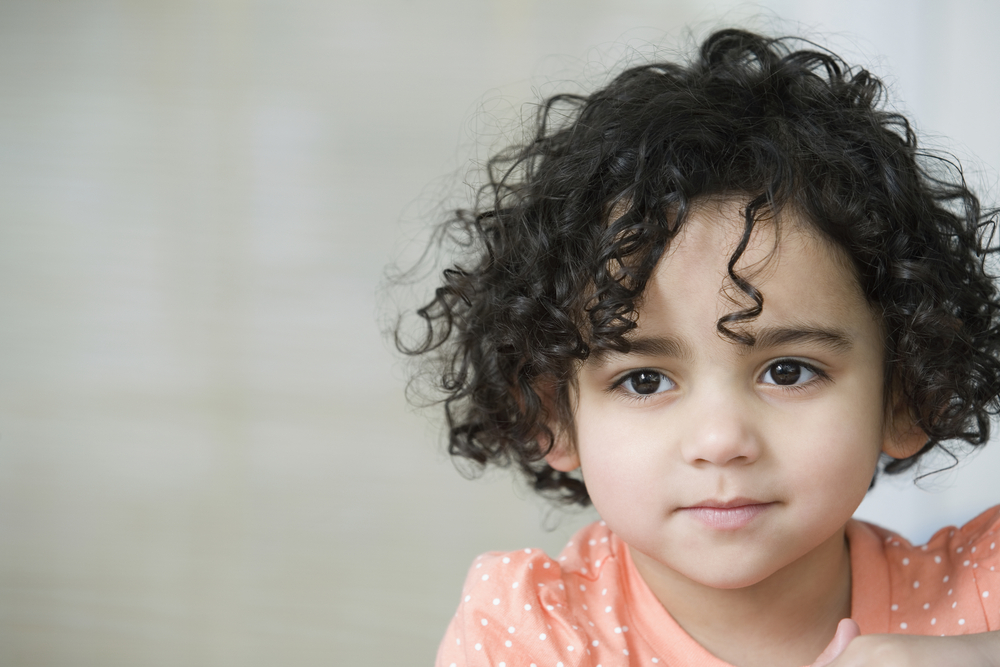 “Tender Years” Exception
Statement of child under 13 at time of statement, re: sexual assault/misconduct or physical abuse by parent/guardian/ authority figure, is admissible if:
Court finds, after hearing, that statement is trustworthy (given timing, content, etc.); 
Statement was not made in preparation of legal proceeding; and
Child either testifies and is subject to cross-examination (in-person or video), or is unavailable as witness.
							
								Conn. Code. Evid. 8-10
Tender Years Exception, cont.
Statement of “unavailable” child is admissible if:
Independent, corroborative evidence of alleged act that does not include hearsay; and 
Statement was made prior to defendant’s arrest or commencement of juvenile proceedings connected to act.
Tender Years Exception, cont.
Statement may not be admitted unless proponent of statement makes known to adverse party: 
Intention to offer statement;
Content of statement;
Approximate time, date, and location of statement;
Person to whom statement was made; and
Circumstances that indicate trustworthiness

Copy of statement must be provided in advance of proceeding.
DCF removed 14 & 15 year-old siblings from home due to father drug trafficking & concerns of physical abuse. Both want to go home, but want to be sure father will not be there, and that mother is able to keep home safe.  Mother says she will make motions with court if you do not advocate for her children to return home.

Can she motion for this?  What do you do?
Issues to Consider…
Obligations of child’s counsel 
CGS 46b-129a - Counsel for the child shall act solely as attorney for the child
RPC 1.14 – Client with impaired capacity; maintain normal client-lawyer relationship
Conflict-free representation 
In re Christina M. 

Standing of parent or child to raise each other’s legal issues 
In re Christina M., 280 Conn. 474 (2006)
In re Lyric H., 114 Conn. App. 582 (2009)
Children’s Representations
In re Christina M., 280 Conn. 474 (2006) 
Trial court was not required to appoint separate GAL because no record that it knew or should have known conflict existed between what children wanted and what attorney advocated for.
Same test as used in criminal context to determine whether trial court had duty to inquire if conflict existed:    1) Timely objection at trial re: conflict; or    2) Court knew or reasonably should have known that particular 	conflict exists. 
High threshold before court must affirmatively inquire whether there’s a conflict
Child client wants to live with godmother, i.e. friend from church. DCF gives you run around. Your client says DCF told her that her mom needs to approve the placement.

Can you make a motion for placement with a person
who is not a parent or relative?
Prospective placement does not have to be a relative. 
Court cannot order a particular home to be licensed.
Court can review DCF’s actions taken in consideration of home.
At preliminary OTC hearing, DCF can be ordered to review and report appropriateness of proposed placements.(Statutory 30-day requirement in CGS 46b-129 refers only to relatives) 
Parent does not have veto power over placement decisions. 
Remember: DCF Licensing answers to DCF Leadership.
Child client informs you that adult family members caring for him said he has to be at court tomorrow to testify.Your client is nervous about testifying in front of his mother.  What can you do?
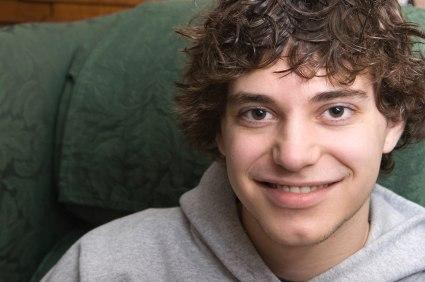 Procedures for children to testify: Practice Book 32a-4
Party seeking to introduce testimony must file motion seeking permission. 
Adult that child feels comfortable with may be permitted to remain as support.
Accommodations can be made, e.g. counsel to stay seated while questioning, or submit questions to judge to ask.
Children may testify in chambers, via agreement of the parties.  Testimony to be summarized & shared on record afterwards.
Parent may be excluded from if child would be intimidated, and trustworthiness of child seriously would be called into question, as shown by clear and convincing evidence.
What rights do youth have to appear in court?  
Is a motion required?
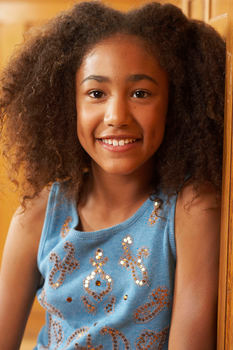 Child or youth who is legal party to proceeding, has the right to be present. 

Each court has different practice. 

In some courts, prevailing practice is to send notification to the court that child is going to be present. 
Notification need not be phrased as “request or motion.”
Child’s Appearance in Court – Permanency Hearings
At a permanency hearing . . . the court shall: 

(A)(i) ask the child or youth about his or her desired permanency outcome; or 

(ii) if the child or youth is unavailable to appear at such hearing, require the attorney for the child or youth to consult with the child or youth regarding the child's or youth's desired permanency outcome and report the same to the court 

					Conn. Gen. Stat. § 46b-129 (k)(4)
Child’s Appearance in Court – Permanency Hearings, cont.
At permanency plan hearing, court shall ensure there is consultation with child or youth in age-appropriate manner. This can mean: 
Court ensures that lawyer consulted with youth; or
Judge consults with youth when present in court

Child’s attorney should always file response to permanency plan, indicating, among other things, the last time he/she saw the child.
Sec (b): “For good cause shown, child or youth who is subject of hearing may be excluded from courtroom." 

							Practice Book 32a-5
You represent a teen client coming out of detention.  He is on a waiting list for residential treatment, and “temporarily” placed at a STAR home. It’s unclear if he needs residential level of care 

You do not want him to lose regular contact with family or school. 

Do you file a motion?
Consider viability of alternative placements
Talk to clinical director at STAR home about current presentation and placement recommendations. 

Review initial recommendation for credibility.
Review mental health records, LINK record, CANS. 

Review recommendation with DCF RRG and come to agreement / resolution. 

File for In Court Review re: basis of DCF’s placement decision.  
Note: Youth is still entitled to protection of educational stability statute, even in residential.
[Speaker Notes: alternative placements: therapeutic group home, therapeutic foster home, community or home-based supports

Note: CANS may be inaccurate, outdated, inconsistent with treatment recommendations. BHP recommendation may be inconsistent with CANS. 

Qs for ARG: 
- Why clinically appropriate	- Expected duration of treatment 	- LRE  	- Outcomes for kids in that placement]
You represent a 17 year-old client living in group
home. She struggles in school and is unlikely to be
ready for community college or a post-secondary
school/ vocational program. She has no one to
support her and you think DCF will cut off support 
at age 18. You don’t want her to fall through the
cracks. 

What should you do?  Do you need to file a motion?
A youth who is committed to DCF and has reached age 18 may
remain in the care of DCF, by consent of the youth and provided that
he/she/they has not reached age 21, if the youth is: 
Enrolled in a full-time approved secondary education program or an approved program leading to an equivalent credential; 
Enrolled full time in an institution which provides postsecondary or vocational education; or 
Participating full time in an approved program or activity designed to promote or remove barriers to employment. 

The Commissioner may waive the provision of full time enrollment or
participation based on compelling circumstances. 

									CGS 46b-129(j)(5)
Case Planning:
Federal and state law entitle youth to comprehensive & appropriate adolescent discharge plan.
If not included, can challenge plan in court as inadequate & seek orders to support plan, extend DCF eligibility.
Education:
Ask for educational surrogate
Ask for DCF educational specialist to review records and advocate for IEP with transition goals
You represent two teenage boys. Both have been in foster care for 3 years. The case is scheduled for a permanency plan hearing next week. DCF’s plan is TPR and adoption.  Parents and boys all object to TPR. Both boys are mature and articulate in discussions. Additionally, you don’t think TPR is best permanency plan, and are not convinced that DCF made reasonable efforts.

DCF files its plan for the Motion to Review Permanency
(“MRP”) date.  What strategies/approach can you take
at the permanency plan hearing?
Present argument/evidence of:
Right to a permanency plan that is in the best interests of the child see 46b-129(k)
Right of children over 12 to agree to adoption
Boys’ position - consider motion to have boys testify 
Long-term nature of current placement 
Consider witnesses to testify re: therapeutic benefits of contact with mom, e.g. therapist, SW, mentor, teacher
Consider value of independent consult
Can challenge reasonable efforts, unless there was previous finding that reasonable efforts no longer required  
Review previous perm plan findings for possible support
Client and mother recently lost trial on DCF’s petition to terminate parental rights. Mother and child are very bonded, and mother filed an appeal of TPR. There has been no indication or evidence that visitation or contact is not in child’s best interest.

Can you preserve visitation pending a resolution of the ultimate appeal, via motion?  Does an appeal automatically stay the implementation of TPR? Do you have to file a motion to stay TPR, or visitation, or both? Can mother be heard re: the best interests of the child, and the bond between mother/child or child/sibling?
Post-Termination Motions
File Motion for Stay of Judgment in trial courtCT Rules Appellate Procedure 61-12
Unless stay of execution is obtained, termination judgment extinguishes parent’s visitation rights  
In re Elijah J., 2012 WL 5447897 (Sup. Ct. Oct. 4, 2012) – discussing factors to be applied in determining motion for stay of TPR ruling and for visitation pending appeal, under CT Rules App Procedure 61-12
File Motion for Continued Visits, in BIOC
Ask for evidentiary hearing on visitation issue
Child retains independent right to seek visitation, consistent with best interests of the child 
Court “not prepared to assume that welfare of children is best served by a narrow definition of those whom [it] permit[s] to continue to manifest their deep concern for [their] child[ren]’s growth and development” 
Michaud v. Wawruck, 209 Conn. 407, 415 (1988)Lamenting that visitation between parent and child was not permitted after termination decision and pending outcome of appeal. 
In re Juvenile Appeal (Anonymous), 177 Conn. 648 (1979)